Microbiology                                                                                       Second Course
    Lec. 3                                                                                                  Fourth Stage

Gram positive cocci
2- Genus: Streptococci
Assist. Lec.
Sherko Muhammed Abdul-Rahman
MSc. in Microbiology
Email: sherko.abdulrahman@su.edu.krd
Gram positive
Cocci
Bacilli
Anaerobic:
1- Clostridium (SF)
2- Eubacterium (NSF)
Anaerobe:  Peptostreptococci
capable of but not restricted to a  particular function or mode of life
Aerobic/facultative anaerobe:
Cornybacterium (NSF)
Listeria Nocardia (NSF)
Latobacillus (NSF)
Bacillus Antheresis (SF)
Aerobic /facultative Anaerobe:
1- Staphylococci (cluster catalase +)  2- Streptococci (chains catalase -)
3- Enterococci
2023-01-22
2
Streptococci
Characters of Streptococci
Gram positive cocci
Size 1µm 
Chains or pairs
Non motile
Non spore forming
Facultative anaerobes
Fastidious
Catalase negative
2023-01-22
3
Classification of Streptococci
According to:
Oxygen requirement
Anaerobic (Peptostreptococcus)
Aerobic or facultative anaerobic (Streptococcus)
Hemolysis on Blood Agar: α, β, and Ƴ
Lancefield classification for β hemolytic streptococci. 
Lancefield grouping is a serological method for classifying streptococci into one of 20 groups (designated by a letter) based on the presence of polysaccharide and teichoic acid antigens in the bacterial cell wall.
2023-01-22
4
Hemolysis on Blood Agar (BA)
Hemolysis on BA
-hemolysis
Partial hemolysis
Green discoloration around  colonies
e.g. S. pneumoniae & S. viridans
-hemolysis
Complete hemolysis
Clear zone of hemolysis around colonies
e.g. Lancefield Group A & B (S. pyogenes & S. agalactiae)
-hemolysis
No hemolysis
e.g. Group D (Enterococcus sp.)
2023-01-22
5
Hemolysis on Blood agar
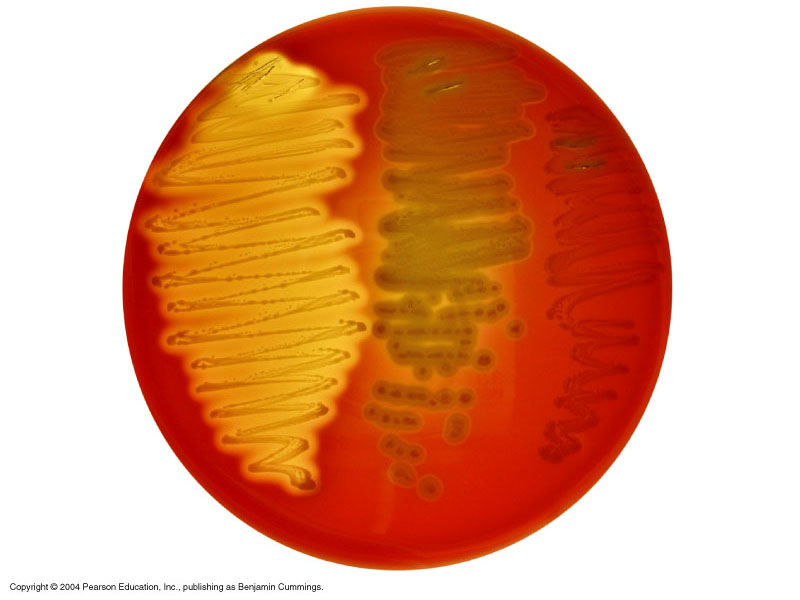 -hemolysis
-hemolysis
-hemolysis
2023-01-22
6
Lancefield Classification- β hemolytic
Beta hemolysis
Alpha or Gamma hemolysis
2023-01-22
7
Disease caused by S. pyogenes (Group A)
Suppurative is a term used to describe a disease or condition in which a purulent exudate (pus) is formed and discharged.
Non-Invasive
Pharyngitis (inflammation of the pharynx), tonsillitis, otitis media, mastoiditis, rarely meningitis.
Pyoderma- Impetigo: localised pus-producing lesions usually occur on face, arms, or legs.
Invasive
Erysipelas: diffuse infection of skin, involves superficial lymphatics. well demarcated borders
Cellulitis: infection of skin & subcutaneous tissue, spreading.
2023-01-22
8
Toxin Mediated Diseases
Scarlet fever: Rash begins on chest & spreads across body.
Necrotizing fasciitis: Pyrogenic exotoxin produced by some strains of S. pyogenes,  can lead to disseminated intravascular coagulation (DIC). 
Streptococcal Toxic Shock Syndrome
Disseminated Intravascular Coagulation (DIC) is a rare and serious condition that disrupts your blood flow. It is a blood clotting disorder that can turn into uncontrollable bleeding. DIC can affect people who have cancer or sepsis.
2023-01-22
9
Non suppurative complications or sequelae:
Rheumatic fever: following pharyngitis
 carditis, poly arthritis, damage to heart valves, potentially fatal.
Acute Glomerulonephritits: following skin infection
Immune complex mediated disease, inflammation of glomeruli  due to Ag-Ab complex deposit on basement membrane.
Clinically- Hematuria, Proteinuria, Hypertension
Good prognosis.
2023-01-22
10
Pathogenesis & Virulence Factors
Structural components
M protein: inhibits phagocytosis of bacteria.
Lipoteichoic acid: helps in adhesion of bacteria.
Capsule: camouflages  bacteria
Enzymes
Streptokinases- fibrinolysin
Deoxyribonucleases 
Hyaluronidase
Pyrogenic / Erythrogenic exotoxin
Hemolysins
Streptolysin O: Oxygen labile, antigenic 
Streptolysin S: serum soluble
Facilitate spread of streptococci in tissues
2023-01-22
11
Lab Diagnosis
Sample: Throat swab, pus swab 
Gram Stain: Gram positive cocci (GPC) in chains
Culture on Blood agar: beta hemolytic colonies, catalase negative
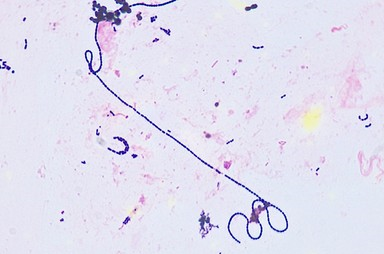 2023-01-22
12
Bacitracin sensitivity
Principle: For presumptive identification of group A
Distinguish between S. pyogenes from other beta hemolytic streptococci. Strep. Py.ogenes sensitive to Bacitracin  giving zone of inhibition around   disk
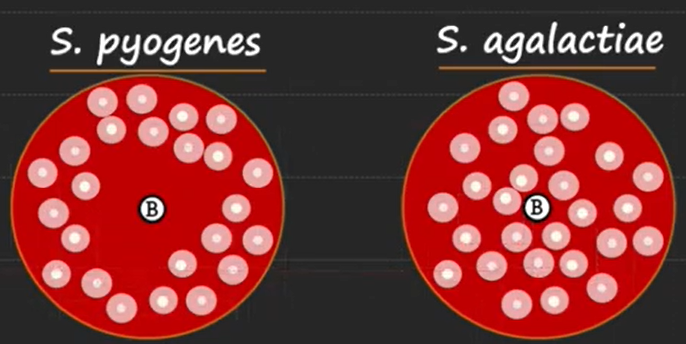 2023-01-22
13
Differentiation of -hemolytic streptococci
Lanciefield Classification
Bacitracin susceptibility Test
Specific for S. pyogenes (Group A)
The CAMP test (Christie–Atkins–Munch-Peterson) is a test to identify group B β-hemolytic streptococci 
Specific for S. agalactiae (Group B)- normal flora of genital tract in women, can cause neonatal meningitis.
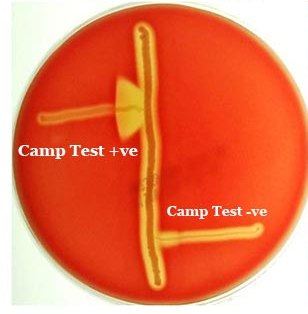 2023-01-22
14